Who Wants To Be A Millionaire?
Healthy Eating Edition
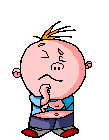 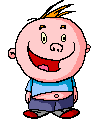 Question 1
What do we mean by diet?
A  How much we sleep.
B  How we play.
C  Eating and drinking.
D  How much we shop.
What do we mean by diet?
A  How much we sleep.
B  How we play.
C  Eating and drinking.
D  How much we shop.
£100
Question 2
What vitamin prevents scurvy?
A  Vitamin A
B  Vitamin B
C  Vitamin C
D  Vitamin D
What vitamin prevents scurvy?
A  Vitamin A
B  Vitamin B
C  Vitamin C
D  Vitamin D
£200
Question 3
What makes a healthy diet?
A  Lots of sweets
B  A variety of foods
C  Eating lots of carrots
D  Being a fruitarian
What makes a healthy diet?
A  Lots of sweets
B  A variety of foods
C  Eating lots of carrots
D  Being a fruitarian
£300
Question 4
For growth what food group do we need?
A  Fruit and vegetables
B  Fats
C  Sugar and starch
D  Meat and fish
For growth what food group do we need?
A  Fruit and vegetables
B  Fats
C  Sugar and starch
D  Meat and fish
£500
Question 5
What is a herbivore?
A  Plant and meat eater
B  Meat eater
C  Plant eater
D  Sweet eater
What is a herbivore?
A  Plant and meat eater
B  Meat eater
C  Plant eater
D  Sweet eater
£1,000
Question 6
Too many sweet foods can result in?
A  Spots
B  Weight gain
C  Rotten teeth
D  All of the above
Q Too many sweet foods can result in?
A  Spots
B  Weight gain
C  Rotten teeth
D  All of the above
£2,000
Question 7
Which teeth are especially shaped for biting food?
A  Incisors
B  Canines
C  Milk Teeth
D  Molars
Which teeth are especially shaped for biting food?
A  Incisors
B  Canines
C  Milk Teeth
D  Molars
£4,000
Question 8
Which teeth are especially shaped for tearing food?
A  Incisors
B  Canines
C  Fangs
D  Molars
Which teeth are especially shaped for tearing food?
A  Incisors
B  Canines
C  Fangs
D  Molars
£8,000
Question 9
Which teeth are especially shaped for grinding food?
A  Incisors
B  Canines
C  Fangs
D  Molars
Which teeth are especially shaped for grinding food?
A  Incisors
B  Canines
C  Fangs
D  Molars
£16,000
Question 10
To prevent tooth decay what do you need to do?
A  Eat lots of sweets
B  Brush your teeth
C  Exercise
D  Work hard at school
To prevent tooth decay what do you need to do?
A  Eat lots of sweets
B  Brush your teeth
C  Exercise
D  Work hard at school
£32,000
Question 11
You children grow how many teeth?
A  10
B  15
C  20
D  25
You children grow how many teeth?
A  10
B  15
C  20
D  25
£64,000
Question 12
Adults have how many permanent teeth?
A  25
B  27
C  32
D  35
Adults have how many permanent teeth?
A  25
B  27
C  32
D  35
£125,000
Question 13
Rickets is caused by a lack of which vitamin?
A  A
B  B
C  C
D  D
Rickets is caused by a lack of which vitamin?
A  A
B  B
C  C
D  D
£250,000
Question 14
Name the organ which breaks up the food we eat?
A  The heart
B  The stomach
C  The kidneys
D  The brain
Name the organ which breaks up the food we eat?
A  The heart
B  The stomach
C  The kidneys
D  The brain
£500,000
Question 15
What part of our diet helps to prevent diseases?
A  Vitamins and minerals
B  Sugars and starches
C  Fats
D  Carbohydrates
What part of our diet helps to prevent diseases?
A  Vitamins and minerals
B  Sugars and starches
C  Fats
D  Carbohydrates
£1,000,000